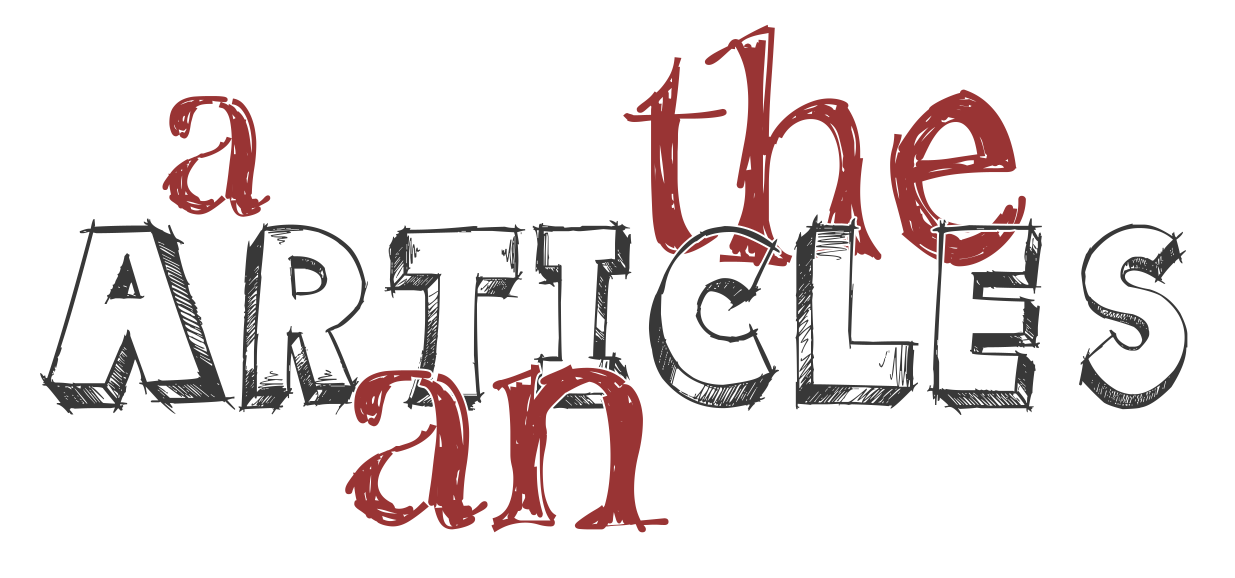 Jiang, Zhengxin Janet; Lee, Fung King Jackie
The Education University of Hong Kong
1
McDull, I’m planning to  travel overseas in the coming vacation. What about you?
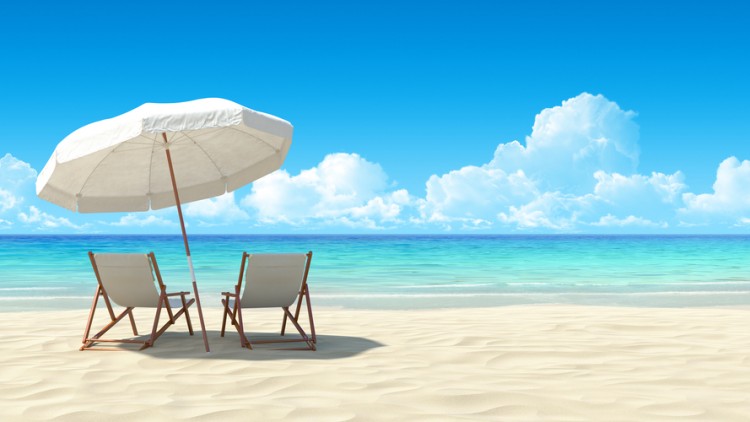 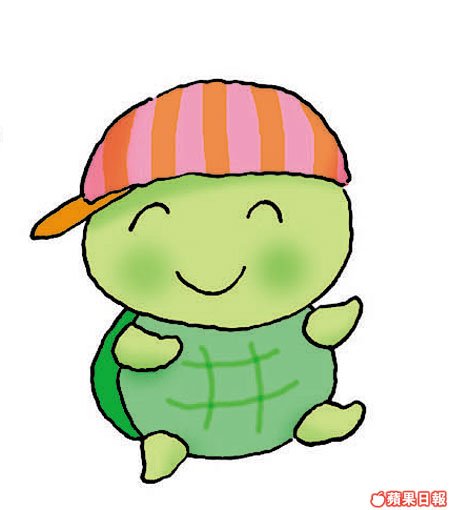 Me too, Ah Fai! Let’s find out where to go!
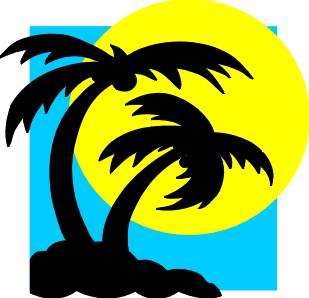 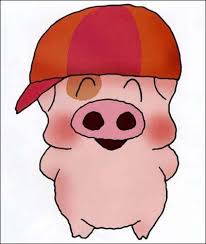 2
What about the US?  There is the Statue of Liberty.
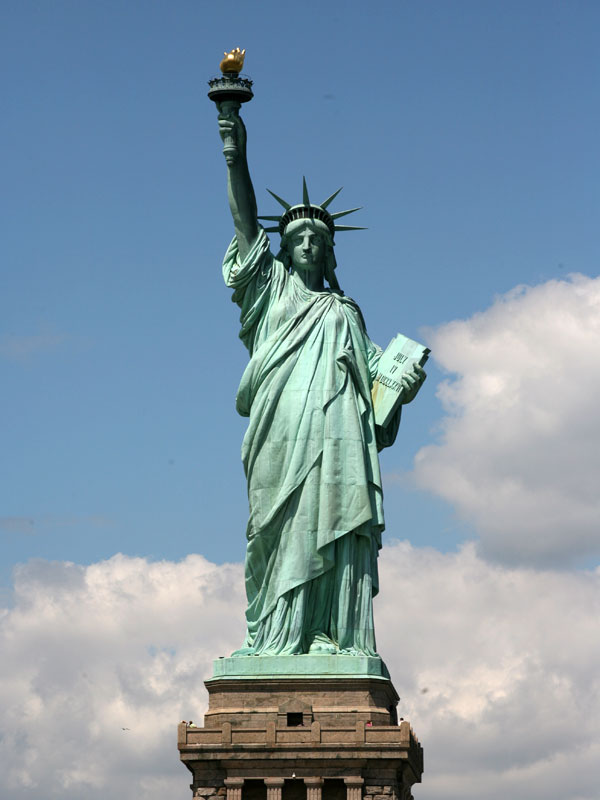 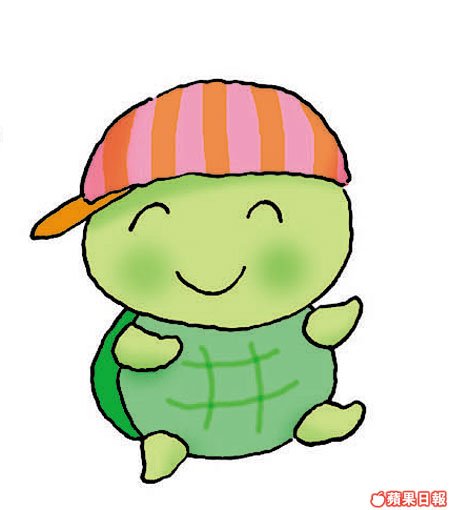 The Statue of Liberty? I’m not interested in it. It’s just a statue.
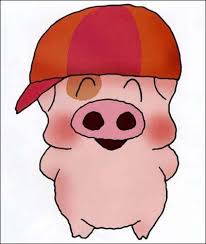 3
What about the Sahara? It is a desert. It is in Africa.
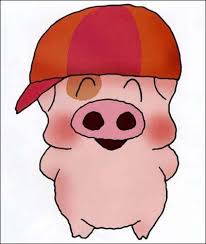 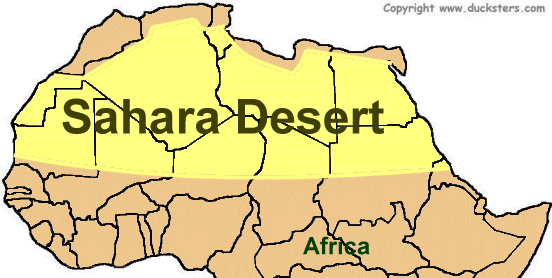 I am afraid of wild animals in Africa!
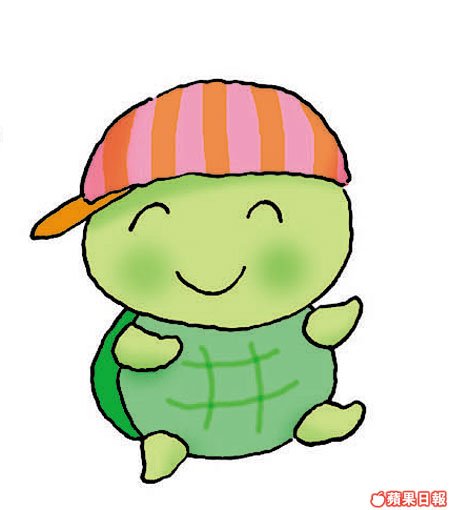 4
What about Italy? We can try very delicious pizza there!
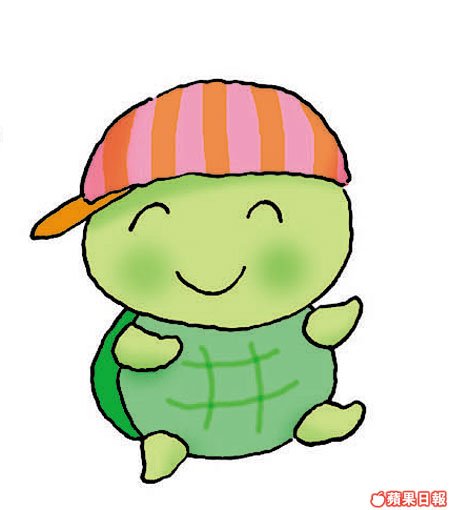 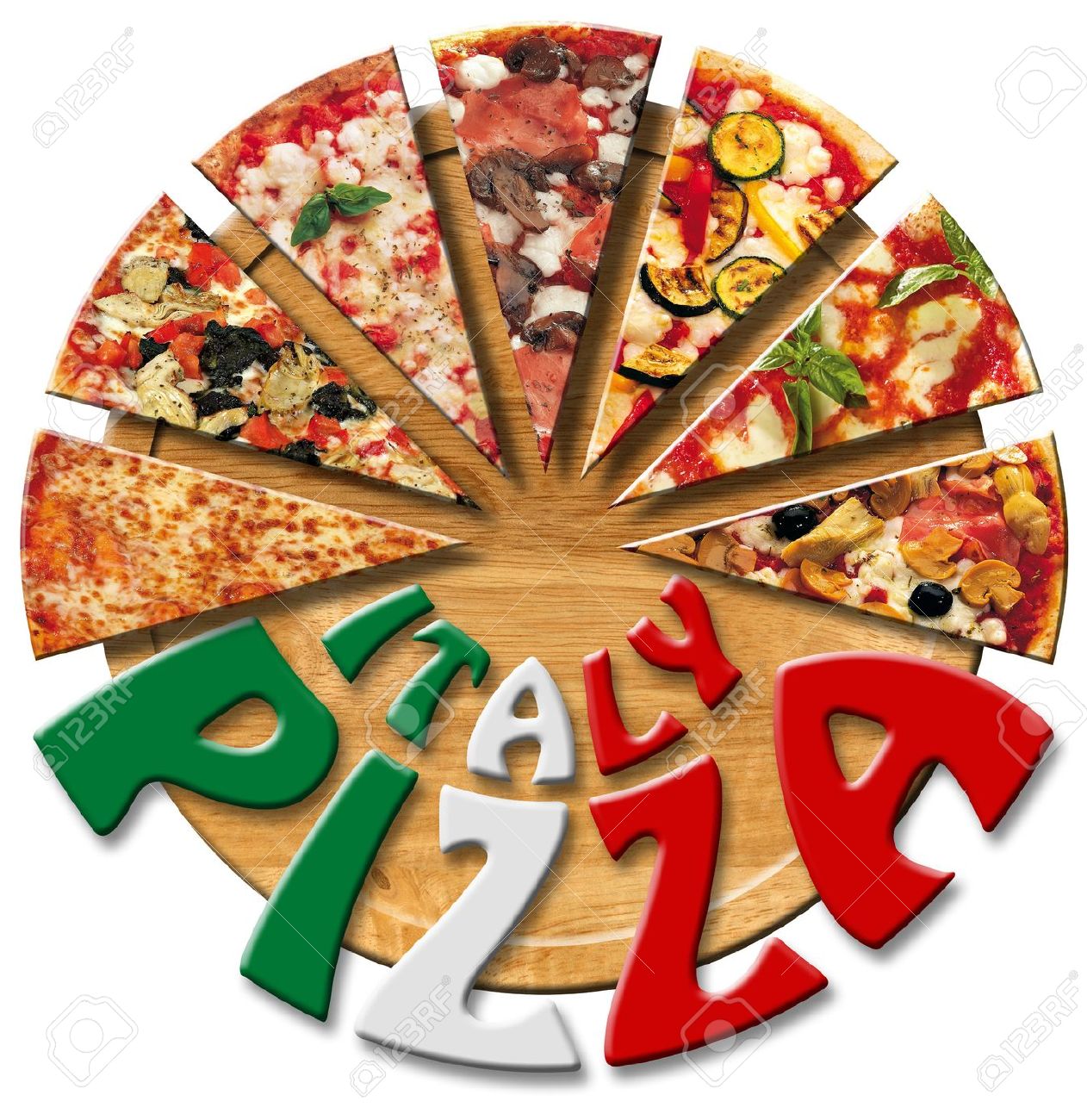 Oh! I didn’t know that pizza is an Italian food!
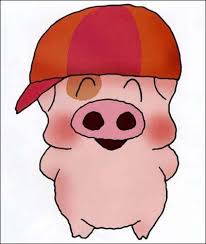 5
Articles “a”, “an” & “the”
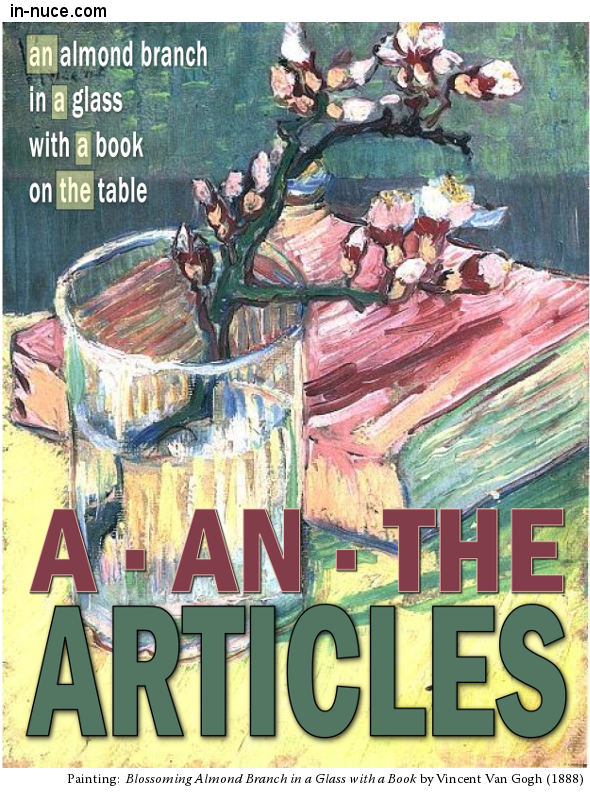 the Statue of Liberty
the US
the Sahara
a statue
a desert
an Italian food
X Africa
X Italy
6
McDull, I’ve decided to visit the UK with my mum!
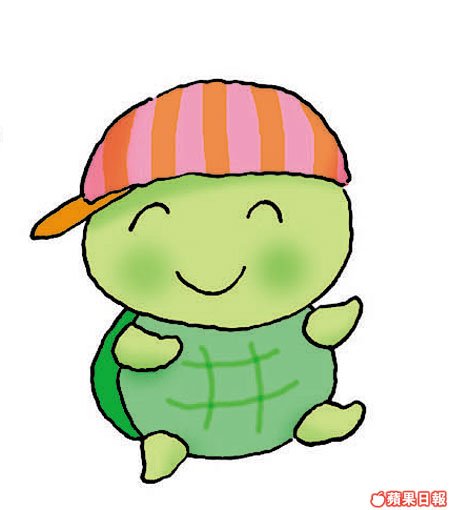 7
Ah Fai’s email to McDull about his trip in the UK
From the room, we have a great view of (13) the River Thames and (14) the Houses of Parliament
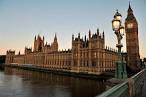 Outside, (15) the weather is fine.
(17) The Tube is one of the world’s biggest transit systems.
She’s (19) the eldest daughter of my mum’s sister Aunt Julia. Aunt Julia is (20) the Head of the Department of Mathematics at (21) a secondary school in London.
8
she speaks three languages and also plays (22) the piano. Yesterday, she took me to one of her favourite places - (23) the British Museum.
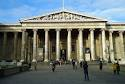 It’s (26) a colourful map of (27) the UK.
9
10
11
Ah Fai, I have written an email to you. It is about my trip in Maldives.
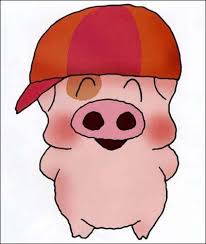 12
When to use “a”, “an” & “the”
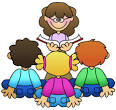 Your teacher will read the email twice. Listen carefully the first time your teacher reads it, and take notes when your teacher reads the email again. 

In groups of four, write the full email based on the notes taken. Pay special attention to the use of articles ‘a’, ‘an’ and ‘the’.
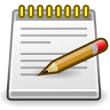 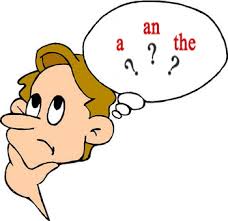 13
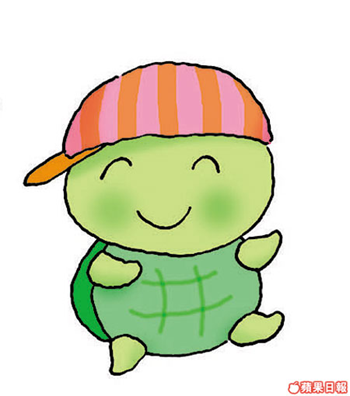 Text for Dictogloss
Hi Ah Fai,
 
	I learnt that you had a great time in the UK. Enjoy the rest of your trip!
	My father and I arrived in Maldives yesterday. I’m in a holiday resort now. It’s not an ordinary resort. It’s a resort room built above the sea! This is the first time I have stayed in a resort room like this. There’s no swimming pool in the resort because we can go swimming in the sea under our beds.
	I really enjoy staying here. The beach is so beautiful. The sand is white and soft. The water is clear. I can spend my whole day lying on the beach.
	Dad and I will go scuba diving tomorrow. We’ll dive under the sea. Don’t worry about our safety. A coach will be with us under the water. Hopefully, I can see many colorful fishes and even touch them!
	I’ve sent you a postcard, and I’ll bring you a souvenir. Bye!
 
									McDull
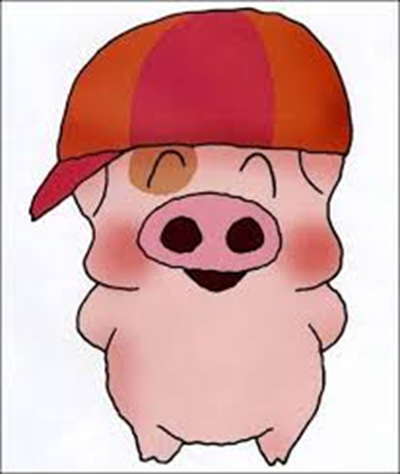 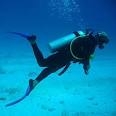 14